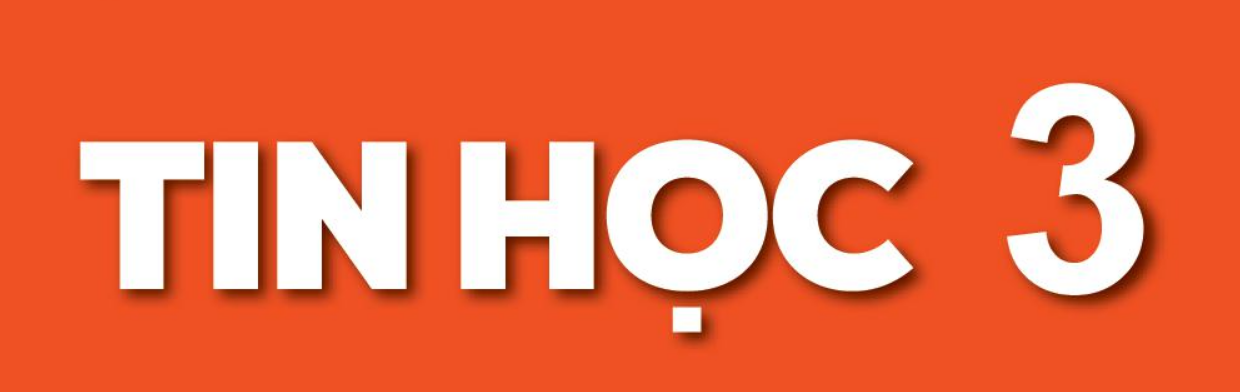 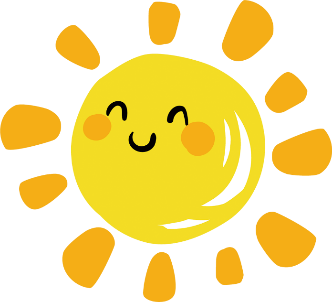 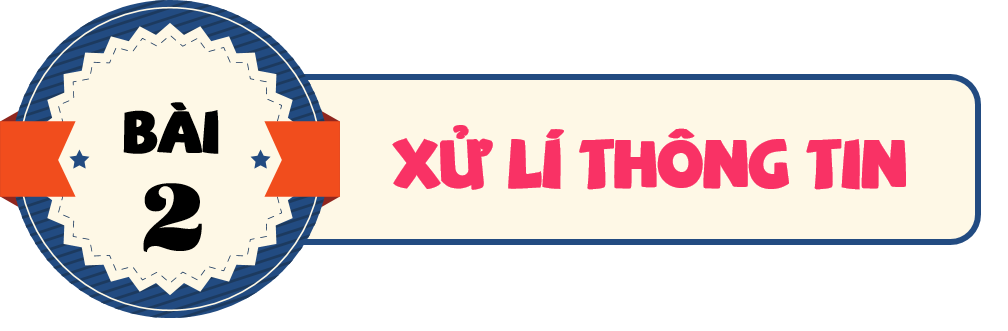 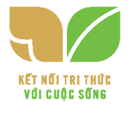 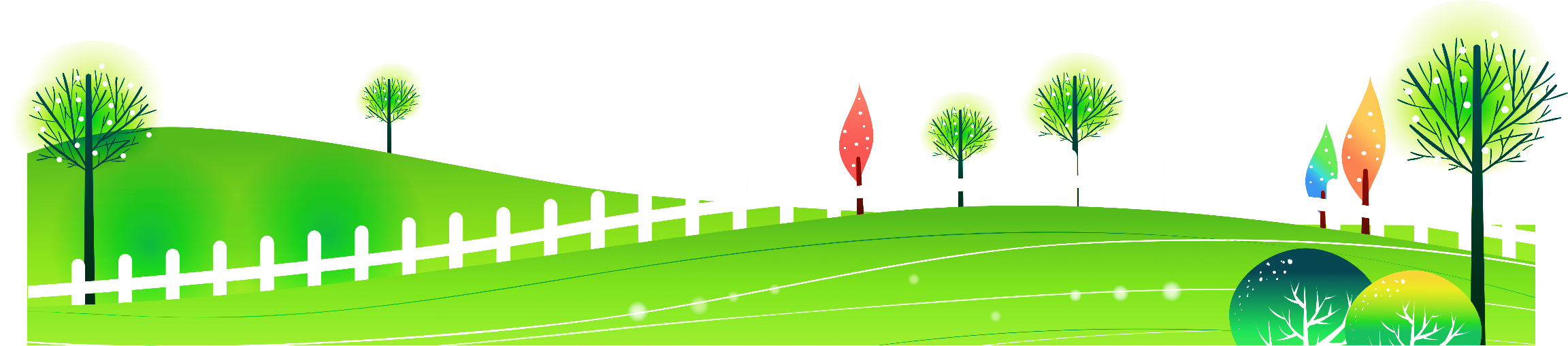 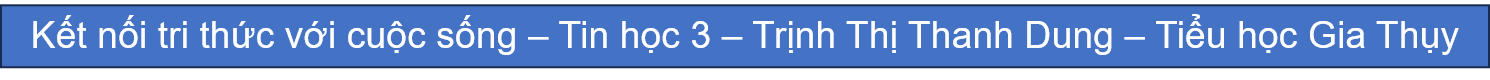 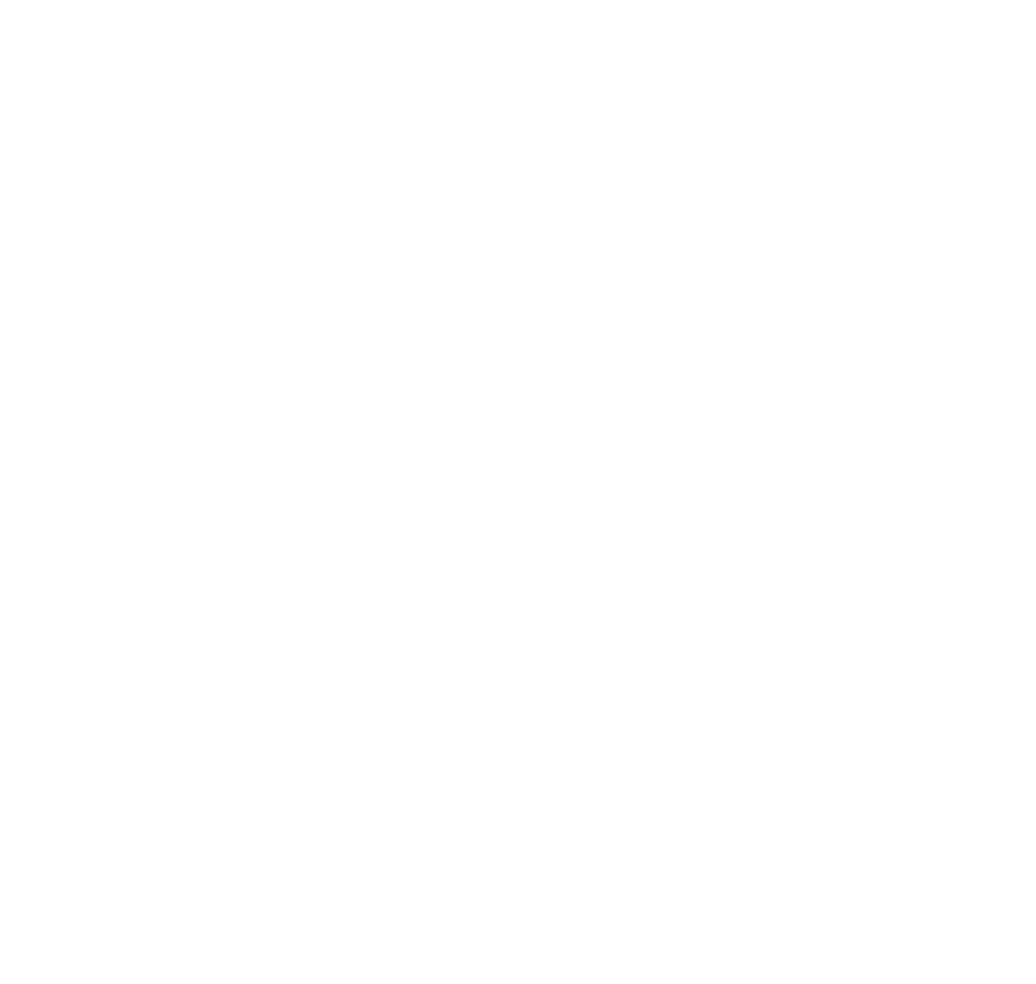 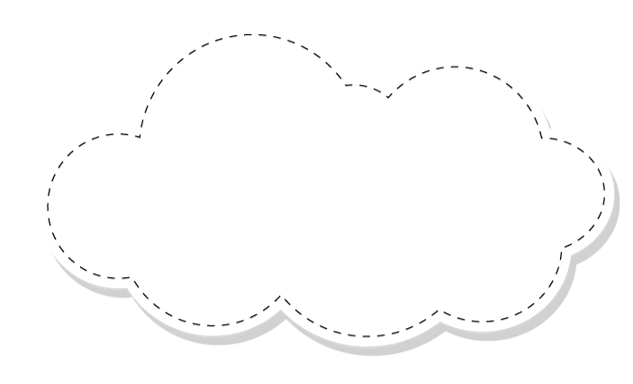 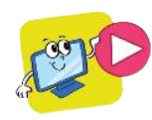 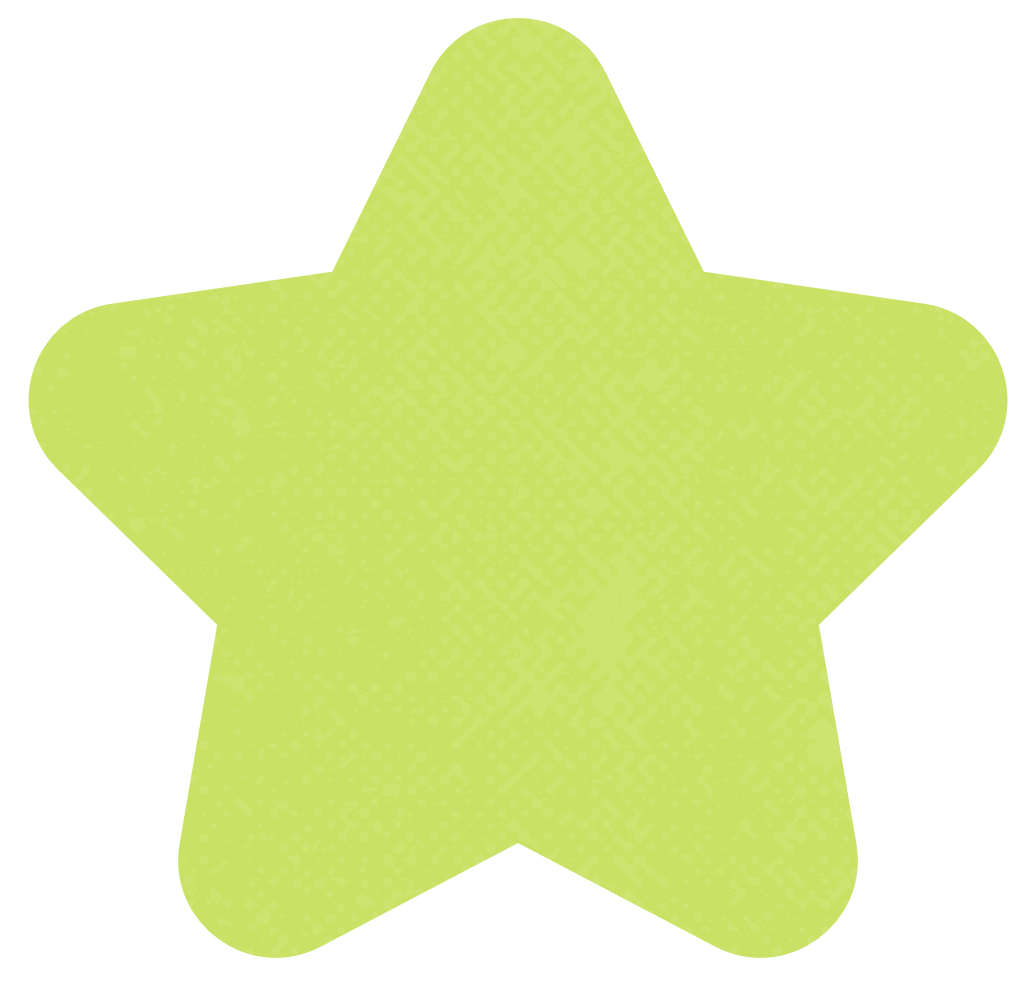 1
Hát theo video
KHỞI ĐỘNG
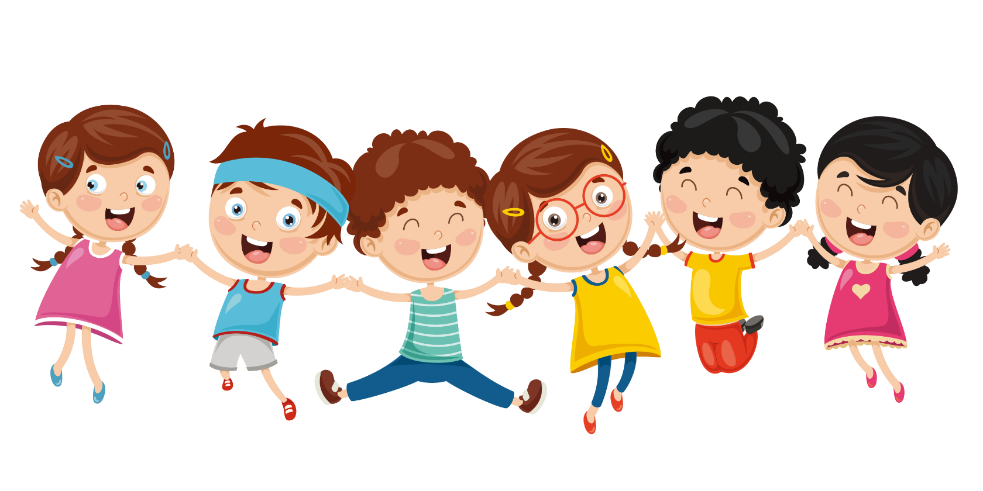 HOẠT ĐỘNG
Hãy hình dung một người hát theo video 
1. Tai và mắt của người đó làm nhiệm vụ gì trong lúc hát?
2. Bộ não của người đó làm nhiệm vụ gì trong lúc hát?
1. CON NGƯỜI XỬ LÍ Thông tin
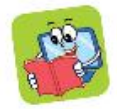 Khi hát, mắt theo dõi lời bài hát, tai nghe tiếng nhạc, bộ não kết hợp chúng lại tạo nên hứng thú, chuyển thành câu hát. Thông tin được thu nhận là lời và nhạc bài hát. Những thông tin này được bộ não xử lí, chuyển thành cảm xúc và hành động (hát).
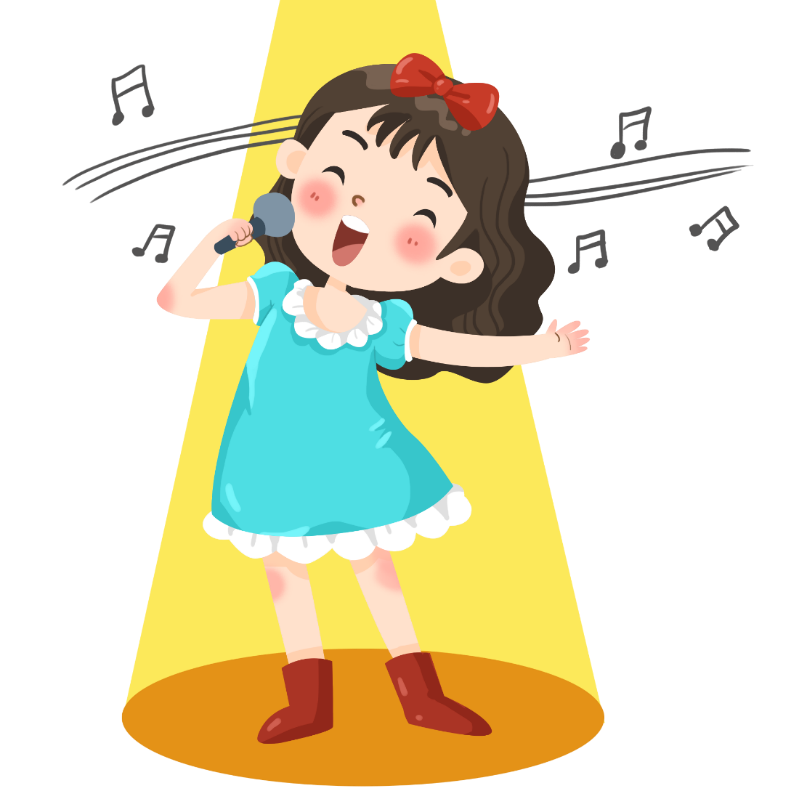 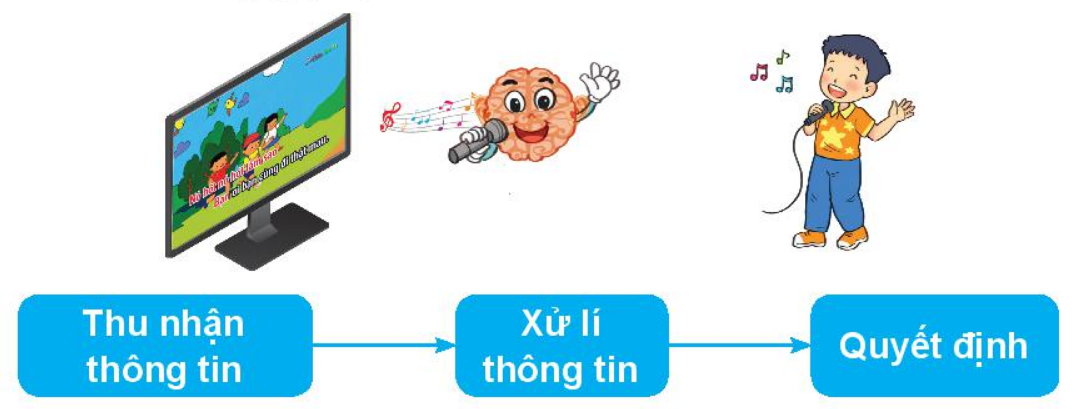 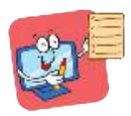 Bộ não là nơi xử lí thông tin, tạo ra quyết định, 
điều khiển các suy nghĩ và hành động của con người.
Hình 4. Quá trình xử lí thông tin của con người
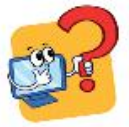 1. Bộ phận nào của con người làm nhiệm vụ xử lý thông tin?
C. Bộ não
D. Đôi mắt
A. Chân tay
B. Đôi tai
2. Quan sát một người đang thả diều. Người đó đang cố gắng làm cho cánh diều bay cao.
Em hãy ghép mỗi mục ở cột A với một mục thích hợp ở cột B.
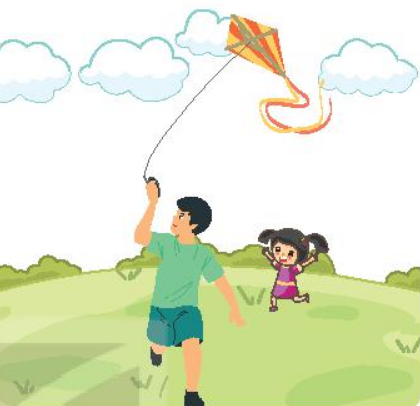 1  b
2  a
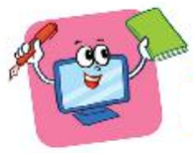 LUYỆN TẬP
1. Bố vừa kể cho Minh nghe một câu chuyện hay. Mình nghĩ là sẽ kể lại cho An và Khoa. Em hãy ghép mỗi mục ở cột A với một mục thích hợp ở cột B.
1  a
2  b
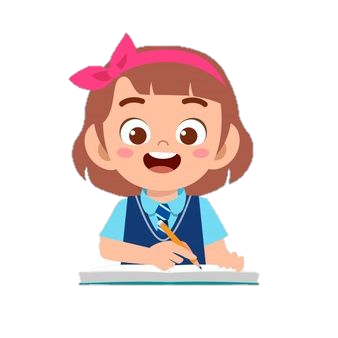 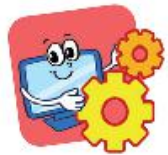 VẬN DỤNG
1. Em hãy lấy ví dụ một việc làm hằng ngày của em và cho biết thông tin
được thu nhận là gì? Kết quả của việc xử lí là gì?
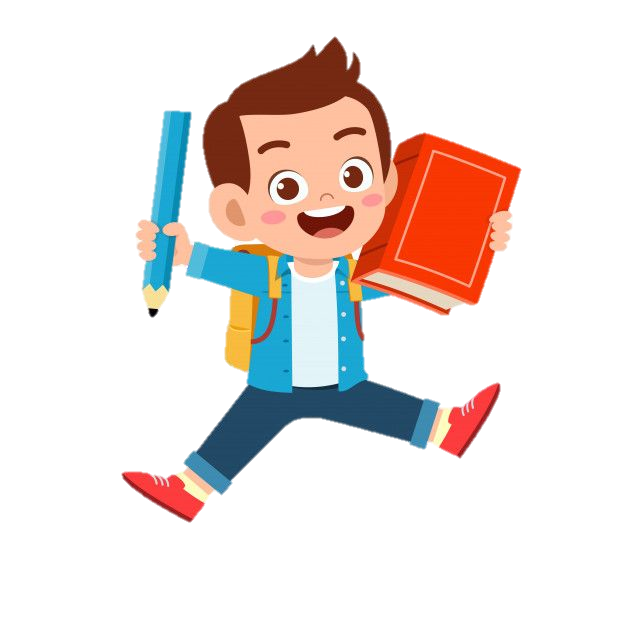 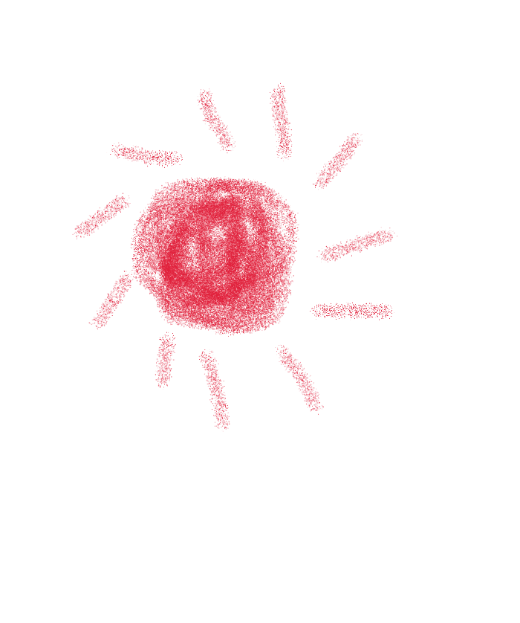 L
L
LOVE
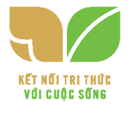 TẠM BIỆT VÀ HẸN GẶP LẠI
G
PIRCE
L
S
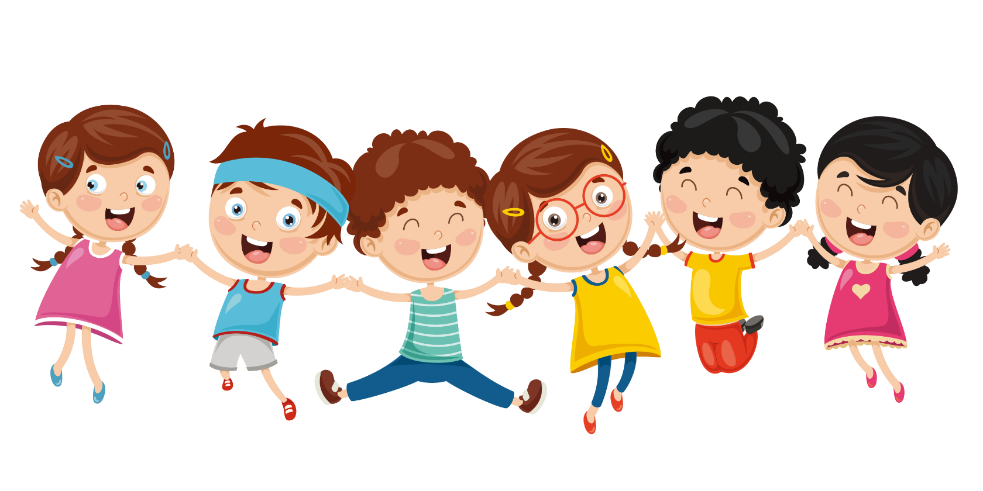 T
H
L